Argyll and Bute Learning and Development Framework Literacy Progression and Tracking
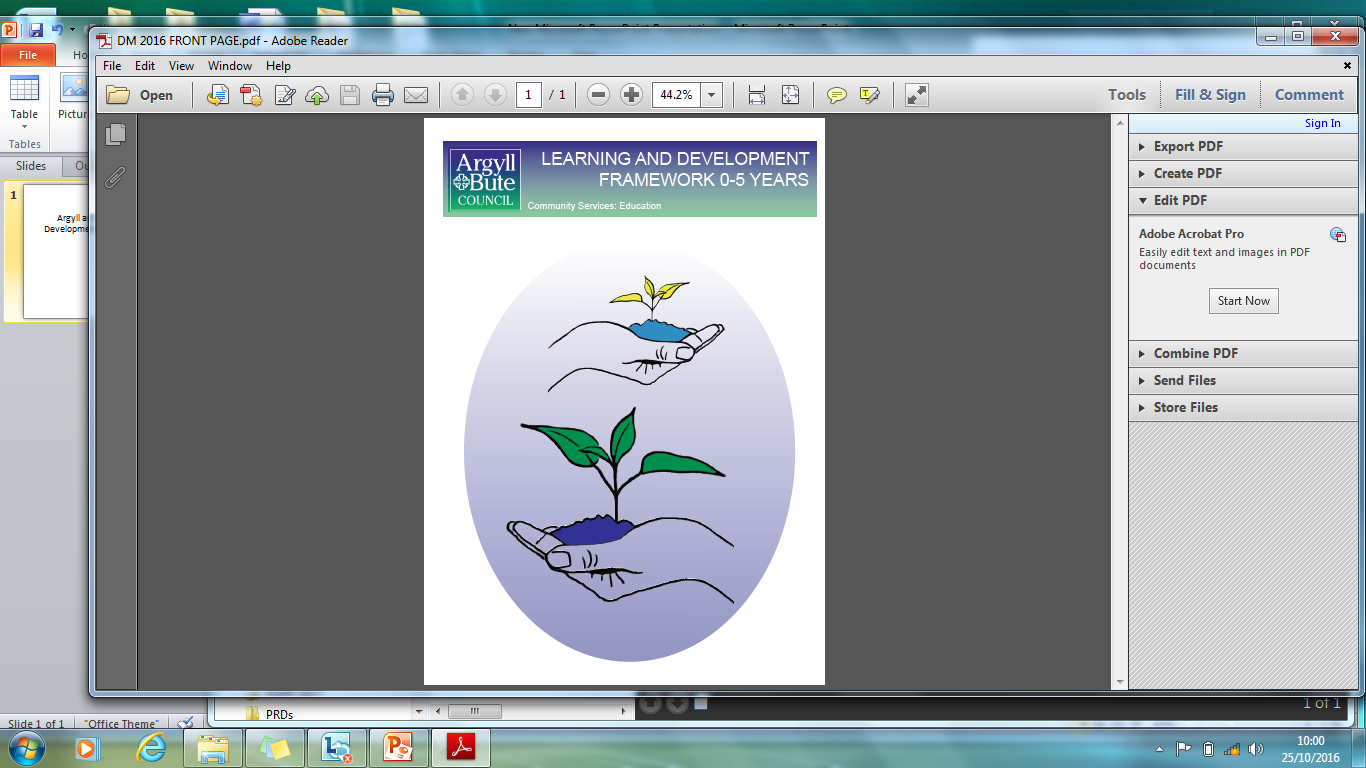 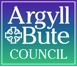 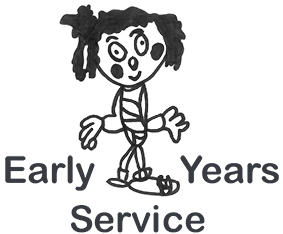 What is Literacy?
Literacy can be defined as “the set of skills which allows an individual to engage fully in society and in learning through the different forms of language, and the range of texts which society values and finds useful”, Curriculum for Excellence.
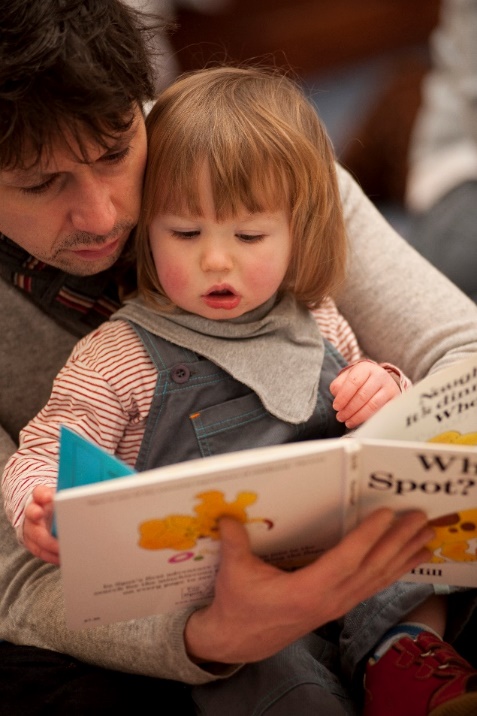 The key literacy skills are listening, talking,  reading and writing. 

It’s all about communication!
Why is being Literate important?
The acquisition of literacy skills allows children to be part of their world; it allows them to:
 express their needs, feelings and ideas 
 understand others and to be understood
 access the rich world of books and lifelong learning
 access opportunities in adult life and the world of work.
Early Language development
Gap at  18 months
Social Impact of language development
Child living in social disadvantage hears 600 words per hour, ratio 2:1 negative e.g.‘stop that’ vs. 2000 words per hour, ratio 6:1 positive 
16 – 18 month vocabulary gap on starting school
Vocabulary at age 5 strong predictor of socio-economic outcomes 
Home communication environment significant protective factor e.g. books, nursery rhymes play etc.
The National Improvement Framework
The NIF is supported by four national priorities:

• Improvement in attainment, particularly in literacy and numeracy

• Closing the attainment gap between the most and least disadvantaged children

• Improvement in children and young people’s health and wellbeing

• Improvement in employability skills and sustained, positive school
leaver destinations for all young people
Why is tracking a child’s progress so Important?Argyll and Bute’s Ambition
Raise educational attainment and achievement for all
Use performance information to secure improvement for children and young people
Ensure children have the best start in life and are ready to succeed
Equip young people to sustain positive destinations and achieve success in life
Strengthen partnership working and community engagement
Strengthen leadership at all levels
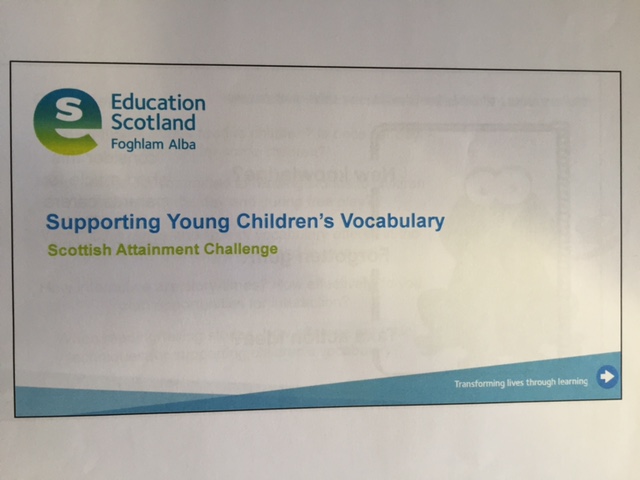 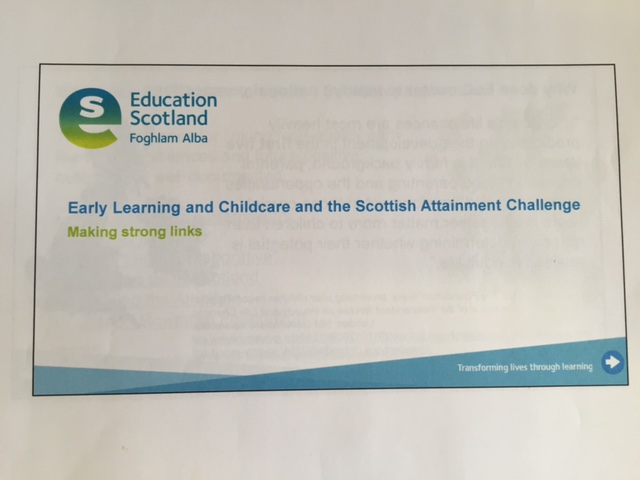 Action points for ELC Practitioners
Involving Parents
Environment
Experiences
Interactions

Reflective question:
How do you develop vocabulary and encourage a strong reading culture within your ELC setting?
Involving Parents
Every day’s a learning day
Play Talk Read
Play@home
DMT Parent’s guide
Bookbug
Bookbug Explorer Pack
Lending library
Song/Rhyme of the week
Information on adult literacy support
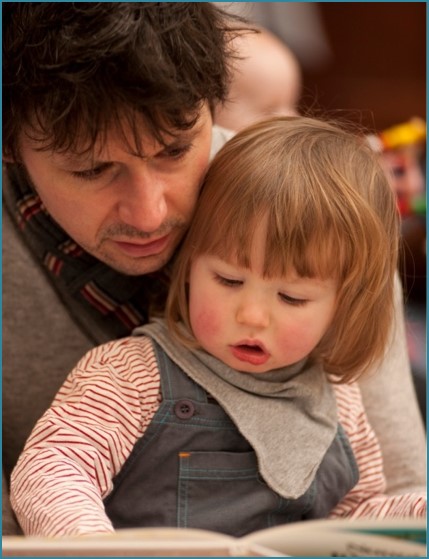 A literacy rich environment
What does that look like, sound like, feel like?
An irresistible reading corner 
Puppets and props to engage children
Visuals/objects for retelling/sequencing stories
Wonderful word wall
Real and sensory resources provide more opportunity for descriptive language
Experiences
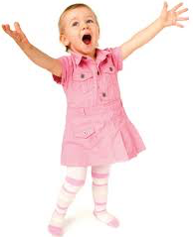 Songs

Rhymes

Stories

Sparkle Words
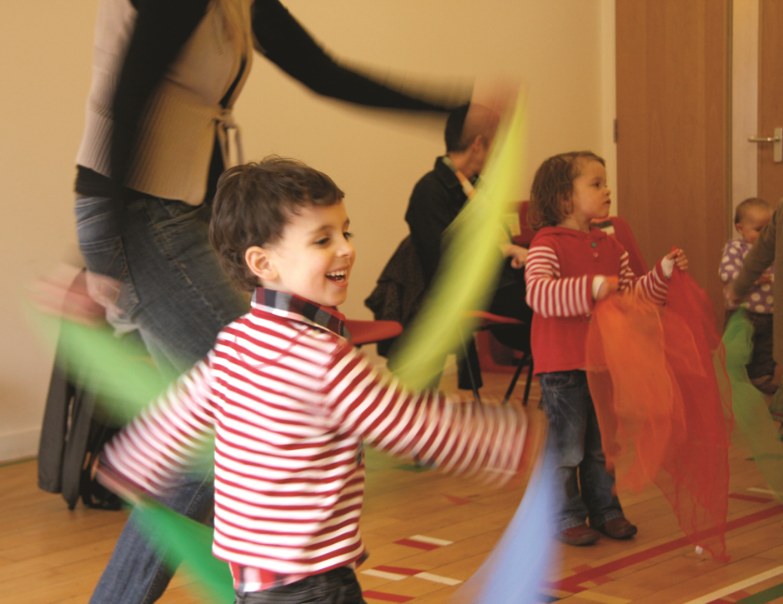 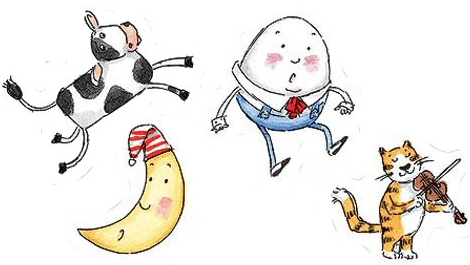 Interactions – Role of the Adult
Actions and facial expressions reinforcing the language
Talking through what you are doing, problem solving out loud – sustained shared thinking
4 comments to a question
Comment, model, expand
Feed in language at every opportunity
Repetition, repetition, repetition
Literacy Progression Tracker
How to use the tracker

There are 3 data collection points: 
Year 1, May/June (column 1)  
Year 2, Dec/Jan (column 2)
Year 2, May/June (column 3)
At each point, the corresponding column should be dated and progress briefly recorded.
However, children’s individual progress should be discussed weekly
Outlining progress
See page 2 of 
information booklet
All staff should ensure
that they have read this
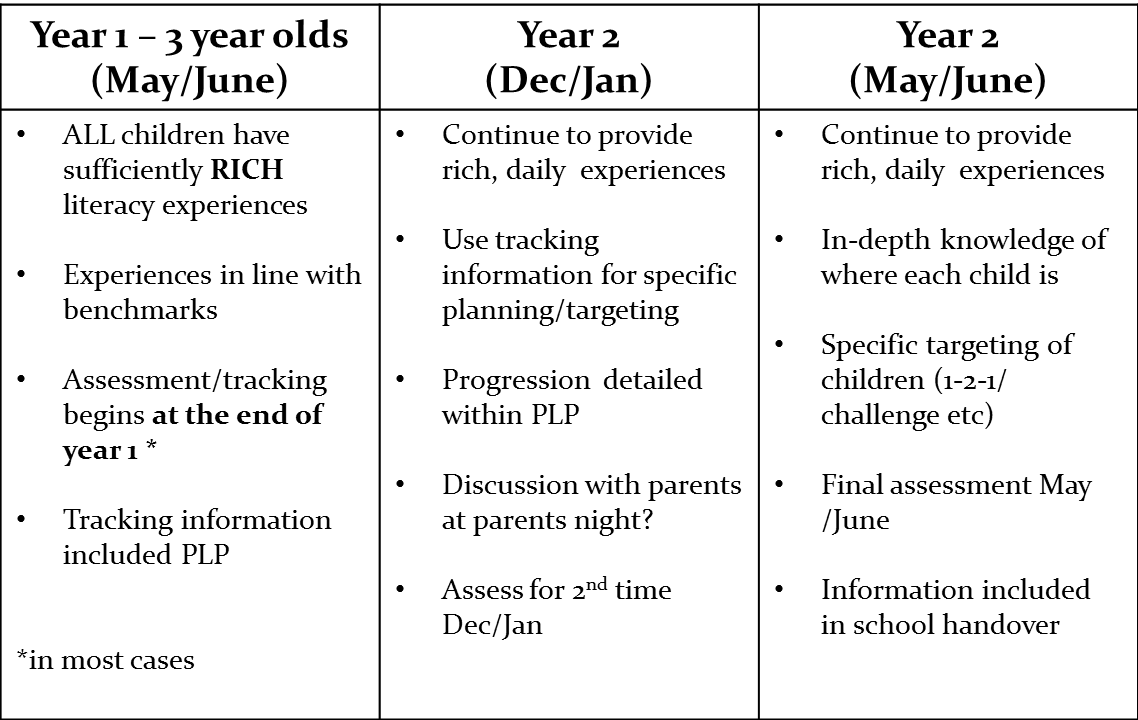 Literacy Progression Tracker Insert for PLP’s
Equality and Equity
Songs, stories and rhymes
Every day as we play!
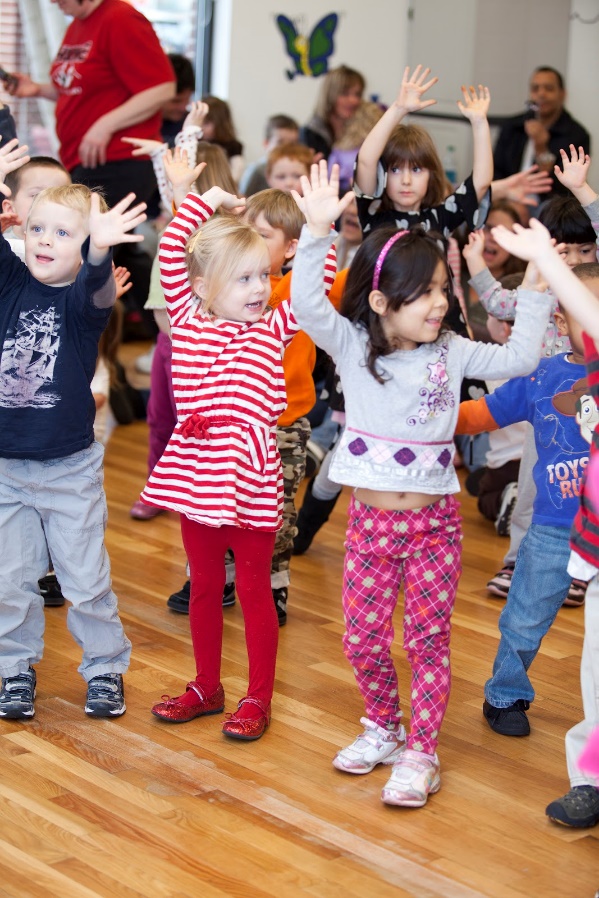 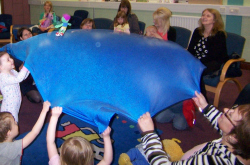 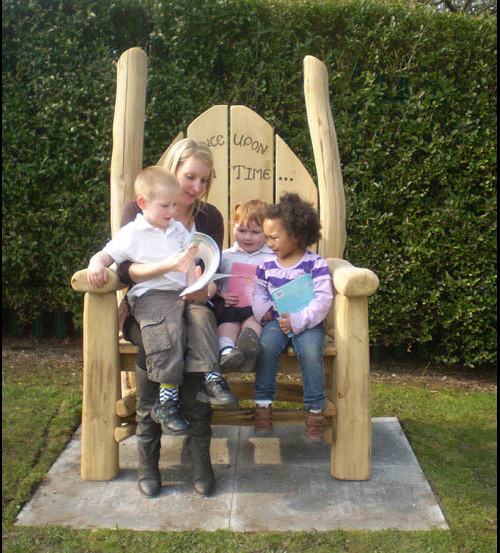 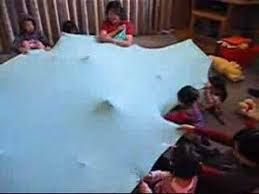